PA193 - Secure coding principles and practices
Language level vulnerabilities: 
Buffer overflow, type overflow, strings
Petr Švenda svenda@fi.muni.cz
What secure programming means?
Generic good security practices
Education, testing, defence in depth, code review…
Use of secure primitives
Random numbers, password handling, secure channel…
Deployment, maintenance, mitigation
Update process, detection of issues in 3rd party libs…
Usability
Hard for users to make a mistake, limit its impact…
Language-specific issues and procedures
Buffer overflow (C/C++), reflection (Java)
| PA193 - Buffer overflow,string vulns,CFI,ROP,DEP,ASLR
2
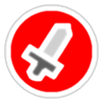 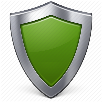 Overview
Lecture: problems, prevention 
buffer overflow (stack/heap/type)
string formatting problems
compiler protection
platform protections (DEP, ASLR)
Labs
compiler flags, buffer overflow exercises
| PA193 - Buffer overflow,string vulns,CFI,ROP,DEP,ASLR
3
Problem?
| PA193 - Buffer overflow,string vulns,CFI,ROP,DEP,ASLR
4
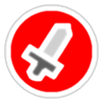 Motivation problem
Quiz – what is insecure in given program? 
Can you come up with attack?



Classic buffer overflow
Detailed exploitation demo during labs this week
#define USER_INPUT_MAX_LENGTH  8
char userName[USER_INPUT_MAX_LENGTH];
gets(userName);
| PA193 - Buffer overflow,string vulns,CFI,ROP,DEP,ASLR
5
Process memory layout
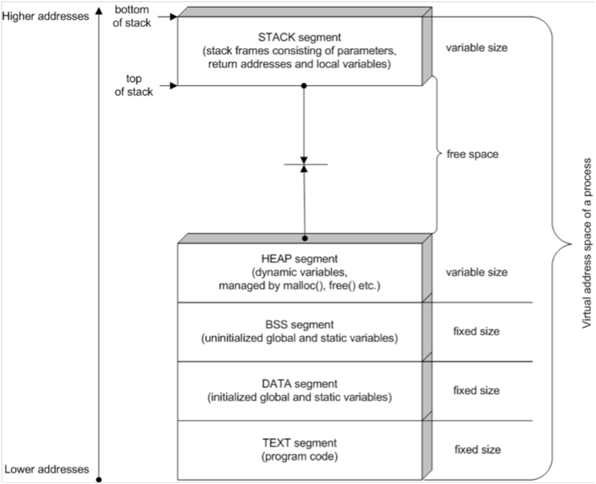 http://www.drdobbs.com/security/anatomy-of-a-stack-smashing-attack-and-h/240001832#
| PA193 - Buffer overflow,string vulns,CFI,ROP,DEP,ASLR
6
[Speaker Notes: Nejsou videt detaily]
Stack memory layout
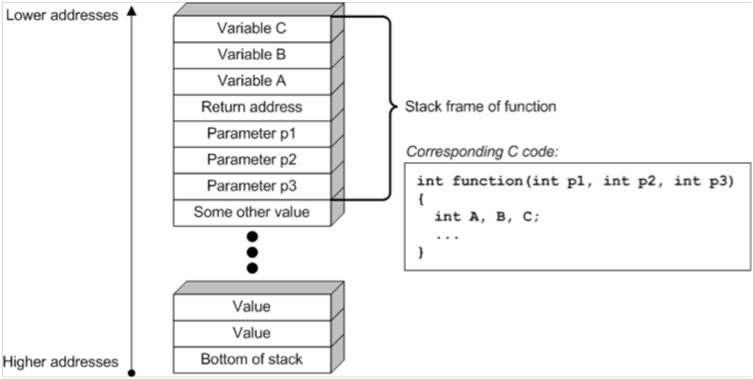 http://www.drdobbs.com/security/anatomy-of-a-stack-smashing-attack-and-h/240001832#
| PA193 - Buffer overflow,string vulns,CFI,ROP,DEP,ASLR
7
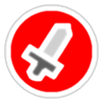 Stack overflow
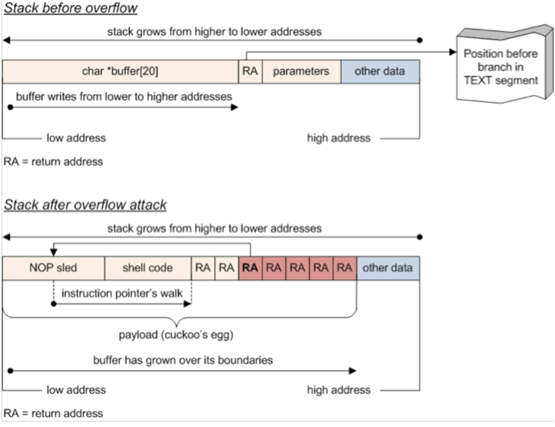 http://www.drdobbs.com/security/anatomy-of-a-stack-smashing-attack-and-h/240001832#
| PA193 - Buffer overflow,string vulns,CFI,ROP,DEP,ASLR
8
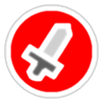 Memory overflow - taxonomy
Buffer overflows 
Stack overflows
Format strings
Heap overflows
.data/.bss segment overflows
| PA193 - Buffer overflow,string vulns,CFI,ROP,DEP,ASLR
9
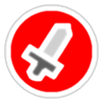 // Note: GCC and MSVC uses different memory alignment
// Try "12345678DevilEvecosia" as a password for gcc build
// Try "1234567812345678Devil I am. Ha Ha" as a password for MSVC debug build

void demoBufferOverflowData() {
       int             unused_variable = 30;
#define NORMAL_USER            'n'
#define ADMIN_USER             'a'
       int             userRights = NORMAL_USER;
#define USER_INPUT_MAX_LENGTH  8
       char    userName[USER_INPUT_MAX_LENGTH];
       char    passwd[USER_INPUT_MAX_LENGTH];

       // print some info about variables
       printf("%-20s: %p\n", "userName", userName);
       printf("%-20s: %p\n", "passwd", passwd);
       printf("%-20s: %p\n", "unused_variable", &unused_variable);
       printf("%-20s: %p\n", "userRights", &userRights);
       printf("\n");

       // Get user name
       memset(userName, 1, USER_INPUT_MAX_LENGTH);
       memset(passwd, 2, USER_INPUT_MAX_LENGTH);
       printf("login as: ");
       fflush(stdout);
       gets(userName);
       
       // Get password
       printf("%s@vulnerable.machine.com: ", userName);
       fflush(stdout);
       gets(passwd);   

       // Check user rights (set to NORMAL_USER and not changed in code)
       if (userRights == NORMAL_USER) {
               printf("\nWelcome, normal user '%s', your rights are limited.\n\n", userName);
               fflush(stdout);
       }
       if (userRights == ADMIN_USER) {
               printf("\nWelcome, all mighty admin user '%s'!\n", userName);
               fflush(stdout);
       }

       // How to FIX:
       //memset(userName, 0, USER_INPUT_MAX_LENGTH);
       //fgets(userName, USER_INPUT_MAX_LENGTH - 1, stdin);
       //memset(passwd, 0, USER_INPUT_MAX_LENGTH);
       //fgets(passwd, USER_INPUT_MAX_LENGTH - 1, stdin);
}
Try this at home!
| PA193 - Buffer overflow,string vulns,CFI,ROP,DEP,ASLR
10
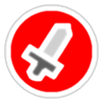 Variable containing current access rights
void demoBufferOverflowData() {
       int             unused_variable = 30;
#define NORMAL_USER           'n'
#define ADMIN_USER             'a'
       int             userRights = NORMAL_USER;
#define USER_INPUT_MAX_LENGTH  8
       char            userName[USER_INPUT_MAX_LENGTH];
       char            passwd[USER_INPUT_MAX_LENGTH];

       // print some info about variables
       printf("%-20s: %p\n", "userName", userName);
       printf("%-20s: %p\n", "passwd", passwd);
       printf("%-20s: %p\n", "unused_variable", &unused_variable);
       printf("%-20s: %p\n", "userRights", &userRights);
       printf("\n");

       // Get user name
       printf("login as: ");
       gets(userName);
       
       // Get password
       printf("%s@vulnerable.machine.com: ", userName);
       gets(passwd);           

       // Check user rights (set to NORMAL_USER and not changed in code)
       if (userRights == NORMAL_USER) {
               printf("\nWelcome, normal user '%s', your rights are limited.\n\n", userName);
       }
       if (userRights == ADMIN_USER) {
               printf("\nWelcome, all mighty admin user '%s'!\n", userName);
       }
}
Array with fixed length (will be overwritten)
Help output of address of local variables stored on the stack
Reading username and password (no length checking)
Print information about current user rights
| PA193 - Buffer overflow,string vulns,CFI,ROP,DEP,ASLR
11
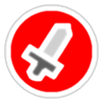 userName
passwd
Data in memory
userRights
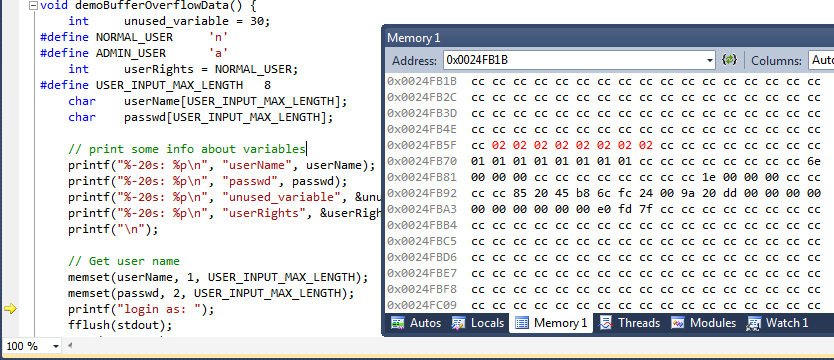 unused_variable
| PA193 - Buffer overflow,string vulns,CFI,ROP,DEP,ASLR
12
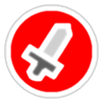 Running without malicious input
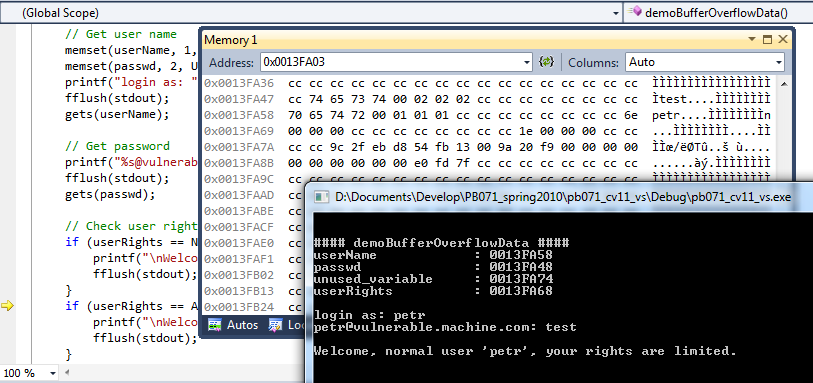 userName
passwd
| PA193 - Buffer overflow,string vulns,CFI,ROP,DEP,ASLR
13
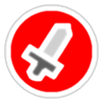 Running with malicious input – userName
insert ‘evil’ into userName
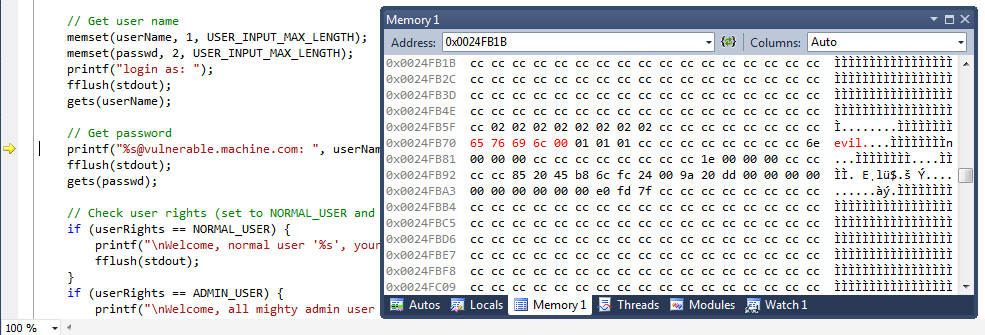 | PA193 - Buffer overflow,string vulns,CFI,ROP,DEP,ASLR
14
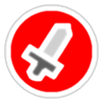 Running with malicious input - passwd
Insert  
‘1234567812345678Devil I am. Ha Ha’ into passwd
Too long password overflow userName and userRights
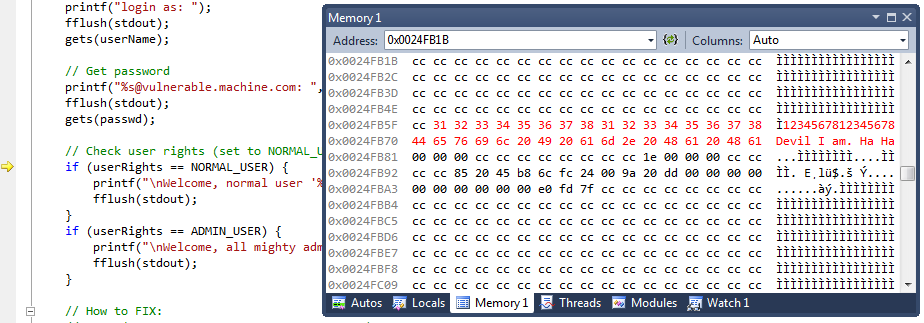 | PA193 - Buffer overflow,string vulns,CFI,ROP,DEP,ASLR
15
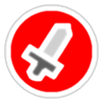 Running with attacker input - result
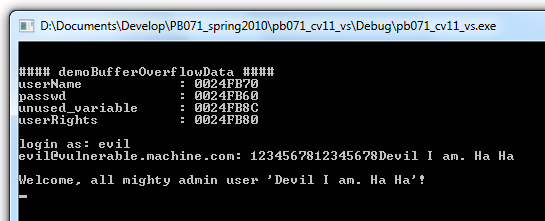 | PA193 - Buffer overflow,string vulns,CFI,ROP,DEP,ASLR
16
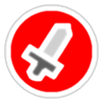 Try this at home!
Other stack overflow demos
Stack overflow – auth. privileges change
Adjacent memory overflow – reveal password
Smash function return address – attacker code exec
Type overflow – overflow integer causing BO
Buffer overflow - shell execution

Example with debugging with instruction-wise mode
| PA193 - Buffer overflow,string vulns,CFI,ROP,DEP,ASLR
17
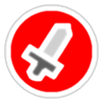 void demoAdjacentMemoryOverflow(char* userName, char* password) {       
       // See more at http://www.awarenetwork.org/etc/alpha/?x=5
    // Once string is not null terminated, lot of functions will behave wrongly:
       // sprintf, fprintf, snprintf, strcpy, strcat, strlen, strstr, strchr, read...
       // memcpy, memmove - if length to copy is computed via strlen(string)

       char message[100];
       char realPassword[] = "very secret password nbu123";
       char buf[8];

       // print some info about variables
       printf("%-20s: %p\n", "message", message);
       printf("%-20s: %p\n", "userName", userName);
       printf("%-20s: %p\n", "password", password);
       printf("%-20s: %p\n", "realPassword", &realPassword);
       printf("%-20s: %p\n", "buf", &buf);
       printf("\n");

       memset(buf, 0, sizeof(buf));
       memset(message, 1, sizeof(message));
       strncpy(buf,userName,sizeof(buf));              // We will copy only characters which fits into buf
       
       // Now print username to standard output - nothing sensitive, right?
       sprintf(message, "Checking '%s' password\n",buf);
       printf("%s", message);
       if (strcmp(password, realPassword) == 0) {
               printf("Correct password.\n");
       }
       else {
               printf("Wrong password.\n");
       }

       // FIX: Do not allow to have non-terminated string 
       // Clear buffer for text with zeroes (terminating zero will be there)
       // strncpy(buf,arg1,sizeof(buf) - 1);
}
Try this at home!
| PA193 - Buffer overflow,string vulns,CFI,ROP,DEP,ASLR
18
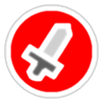 void vulnerable_function(const char* input) {
    char buf[10];
       memset(buf, 0, sizeof(buf));

       printf("%-20s: %9p\n", "buf", &buf);
    printf("My stack looks like:\n%9p\n%9p\n%9p\n%9p\n%9p\n%9p\n%9p\n%9p\n%9p\n%9p\n%9p\n%9p\n\n");
    fflush(stdout);
    strcpy(buf, input);

    printf("Now the stack looks like:\n%9p\n%9p\n%9p\n%9p\n%9p\n%9p\n%9p\n%9p\n%9p\n%9p\n%9p\n%9p\n\n");
    fflush(stdout);
}

/**
 * This function contains code that attacker likes to execute.
 * It may be otherwise inaccessible privileged function (e.g., something like "admin_createNewUser()")
 * or code not originally present in the program code, but inserted by an attacker into the memory
 * (with starting address set at the begin of inserted code)
 */
void attackers_code(void) {
    printf("Augh! I've been hacked!\n");
       system("mmc.exe lusrmgr.msc");
       //system("rm -rf");
}

void demoBufferOverunFunction() {
       // Example taken from Howard and LeBlanc, modified to run with gcc compiler
       // This is a bit of cheating to make life easier - we will print the addresses of functions
       // In real scenario, attacker needs to find it by himself (e.g., multiple tests on test machine, dump)
       printf("Address of vulnerable_function() = %p\n", vulnerable_function);
       printf("Address of attackers_code() = %p\n", attackers_code);
       printf("Address of demoBufferOverunFunction = %p\n", demoBufferOverunFunction);
       fflush(stdout);
       vulnerable_function("12345678");                        // No problem
       vulnerable_function("1234567812aaaaaaa");       // Writing behind the array, but still nothing happens
       vulnerable_function("1234567812aaaaaaaa\x14\xff\x22\x01\xde\x16\x40");  // But now its works  - attackers_code()!
}
Try this at home!
| PA193 - Buffer overflow,string vulns,CFI,ROP,DEP,ASLR
19
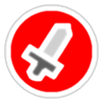 Type-overflow vulnerabilities - motivation
Quiz – what is insecure in given program? 
Can you come up with attack?



And what about following variant?
Be aware: char can be both signed (x64) or unsigned (ARM)
for (unsigned char i = 10; i >= 0; i--) {
	/* ... */ 
}
for (char i = 10; i >= 0; i--) {
	/* ... */ 
}
| PA193 - Buffer overflow,string vulns,CFI,ROP,DEP,ASLR
20
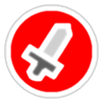 Type overflow – basic problem
Types are having limited range for the values
char: 256 values, int: 232 values
add, multiplication can reach lower/upper limit
char value = 250 + 10 == ?
Signed vs. unsigned types
for (unsigned char i = 10; i >= 0; i--) {/* ... */ }
Type value will underflow/overflow
CPU overflow flag is set
but without active checking not detected in program
Occurs also in higher level languages (Java…)
| PA193 - Buffer overflow,string vulns,CFI,ROP,DEP,ASLR
21
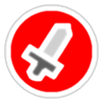 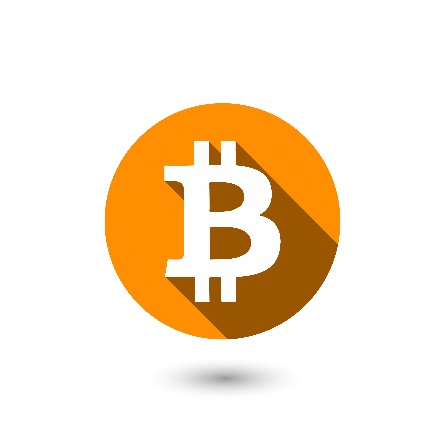 Make HUGE money with type overflow
Mining block reward 
(was 50BTC at 2010, is 12.50BTC now)
Bitcoin block 74638 (15th August 2010)
CBlock(hash=0000000000790ab3, ver=1, hashPrevBlock=0000000000606865, hashMerkleRoot=618eba,
nTime=1281891957, nBits=1c00800e, nNonce=28192719, vtx=2)
  CTransaction(hash=012cd8, ver=1, vin.size=1, vout.size=1, nLockTime=0)
    CTxIn(COutPoint(000000, -1), coinbase 040e80001c028f00)
    CTxOut(nValue= 50.51000000, scriptPubKey=0x4F4BA55D1580F8C3A8A2C7)
  CTransaction(hash=1d5e51, ver=1, vin.size=1, vout.size=2, nLockTime=0)
    CTxIn(COutPoint(237fe8, 0), scriptSig=0xA87C02384E1F184B79C6AC)
    CTxOut(nValue=92233720368.54275808, scriptPubKey=OP_DUP OP_HASH160 0xB7A7)
    CTxOut(nValue=92233720368.54275808, scriptPubKey=OP_DUP OP_HASH160 0x1512)
  vMerkleTree: 012cd8 1d5e51 618eba

Block hash: 0000000000790ab3f22ec756ad43b6ab569abf0bddeb97c67a6f7b1470a7ec1c
Transaction hash: 1d5e512a9723cbef373b970eb52f1e9598ad67e7408077a82fdac194b65333c9
Input transaction (with 0.5BTC) 
https://blockexplorer.com/tx/237fe8348fc77ace11049931058abb034c99698c7fe99b1cc022b1365a705d39
2 output transactions (each with 9*1010 BTC) !!!
Should have been rejected by miners as value(output) >> value(input), but was not!
| PA193 - Buffer overflow,string vulns,CFI,ROP,DEP,ASLR
22
More details: Payment in Bitcoin
Payment example
You can’t say “I pay 1 bitcoin to address A1”
You must take previous valid block B with amount X
Then create transaction which will split value from B into 1 send to A1 and X-1 send to (your) A2 
Transaction fee – payed to miners as incentive to incorporate your transaction into block 
Was 0 or very small in 2010 (is significant now ~$2)
Miners fee is difference (CTxIn – (CTxOut))
| PA193 - Buffer overflow,string vulns,CFI,ROP,DEP,ASLR
23
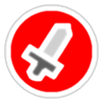 Bug dissection
Bitcoin code uses integer encoding of numbers with fixed position of decimal point (INT64)
Smallest fraction of BTC is one Satoshi (sat) = 1/108 BTC
33.54 BTC == 33.54 * 108 => 3354000000
BTW: Why using float numbers is not a good idea?
CTxOut value:92233720368.54275808 BTC       			       = 0x7ffffffffff85ee0 
INT64_MAX    = 0x7fffffffffffffff
Sum of 2 CTx  = 0xfffffffffff0bdc0 (overflow)
                        = -100000010 = -0.01BTC
Difference between input and output is a miner fee
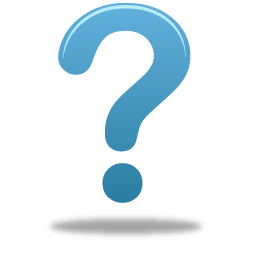 | PA193 - Buffer overflow,string vulns,CFI,ROP,DEP,ASLR
24
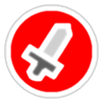 Try this at home!
Type overflow – Bitcoin
#include <iostream>
#include <iomanip>
using namespace std;
// Works for Visual Studio compiler, replace __int64 with int64 for other compilers
int main() {
       const __int64 valueMaxInt64 = 0x7fffffffffffffffLL;
       const float COIN = 100000000; // should be __int64 as well, made float for simple printing
       __int64 valueIn = 50000000; // value of input transaction CTxIn
       cout << "CTxIn = " << valueIn / COIN << endl;
       __int64 valueOut1 = 9223372036854275808L; // first out
       cout << "CTxOut1 = " << valueOut1 / COIN << endl;
       __int64 valueOut2 = 9223372036854275808L; // second out
       cout << "CTxOut2 = " << valueOut2 / COIN << endl;

       __int64 valueOutSum = valueOut1 + valueOut2;   // sum which overflow
       cout << "CTxOut sum = " << valueOutSum / COIN << endl;
         // Difference between input and output is interpreted as fee for a miner (0.01 BTC)
       __int64 fee = valueIn - valueOutSum; 
       cout << "Miner fee = " << fee / COIN << endl;
       return 0;
}
| PA193 - Buffer overflow,string vulns,CFI,ROP,DEP,ASLR
25
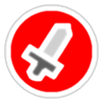 Bug impact (CVE-2010-5139)
2 * 92233720368.54275808 + 0.01 BTC artificially created in single transaction 
Detected 1.5 hours after the transaction occurred
Code patched and blockchain hard forked to abandon branch with malicious transaction   
Hard fork was possible in early days of Bitcoin, would be more difficult now
BTW: Ethereum had hard fork after $60M DAO hack 
https://en.bitcoin.it/wiki/Common_Vulnerabilities_and_Exposures#CVE-2010-5139
https://bitcointalk.org/index.php?topic=822.0
| PA193 - Buffer overflow,string vulns,CFI,ROP,DEP,ASLR
26
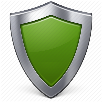 BugFix – proper checking for overflow
https://github.com/bitcoin/bitcoin/commit/d4c6b90ca3f9b47adb1b2724a0c3514f80635c84#diff-118fcbaaba162ba17933c7893247df3aR1013
| PA193 - Buffer overflow,string vulns,CFI,ROP,DEP,ASLR
27
Try this at home!
Questions
When exactly overflow happens?
Why mining reward was 50.51 and not exactly 50?
CTxOut(nValue= 50.51000000
How to check for type overflow?
| PA193 - Buffer overflow,string vulns,CFI,ROP,DEP,ASLR
28
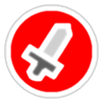 Try this at home!
Type overflow – example with dynalloc
typedef struct _some_structure {
       float   someData[1000]; 
} some_structure;

void demoDataTypeOverflow(int totalItemsCount, some_structure* pItem, 
                          int itemPosition) {
 // See http://blogs.msdn.com/oldnewthing/archive/2004/01/29/64389.aspx
 some_structure* data_copy = NULL;
 int bytesToAllocation = totalItemsCount * sizeof(some_structure);
 printf("Bytes to allocation: %d\n", bytesToAllocation);
 data_copy = (some_structure*) malloc(bytesToAllocation);
 if (itemPosition >= 0 && itemPosition < totalItemsCount) {
    memcpy(&(data_copy[itemPosition]), pItem, sizeof(some_structure));
 }
 else {
    printf("Out of bound assignment");
    return;
 }
 free(data_copy);
}
Basic idea:
Data to be copied into newly allocated mem.
Computation of required size type-overflow 
Too small memory chunk is allocated
Copy will write behind allocated memory
| PA193 - Buffer overflow,string vulns,CFI,ROP,DEP,ASLR
29
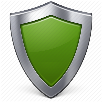 Safe add and mult operations in C/C++
Compiler-specific non-standard extensions of C/C++  
GCC: __builtin_add_overflow, __builtin_mul_overflow …

Result returned as third (pointer passed) argument
Returns true if overflow occurs
https://gcc.gnu.org/onlinedocs/gcc/Integer-Overflow-Builtins.html
MSVC: SafeInt wrapper template (for int, char…)
Overloaded all common operations (drop in replacement)
Returns SafeIntException if overflow/underflow
https://msdn.microsoft.com/en-us/library/dd570023.aspx
bool __builtin_add_overflow (type1 a, type2 b, type3 *res)
#include <safeint.h>
using namespace msl::utilities;                             // Normal use 
SafeInt<int> c1 = 1; SafeInt<int> c2 = 2;              c1 = c1 + c2;
| PA193 - Buffer overflow,string vulns,CFI,ROP,DEP,ASLR
30
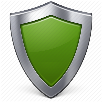 Safe add and mult operations in Java
Java SE 8 introduces extensions to java.lang.Math
ArithmeticException thrown if overflow/underflow
public static int addExact(int x, int y)
public static long addExact(long x, long y)
public static int decrementExact(int a)
public static long decrementExact(long a)
public static int incrementExact(int a)
public static long incrementExact(long a)
public static int multiplyExact(int x, int y)
public static long multiplyExact(long x, long y)
public static int negateExact(int a)
public static long negateExact(long a)
public static int subtractExact(int x, int y)
public static long subtractExact(long x, long y)
public static int toIntExact(long value)
| PA193 - Buffer overflow,string vulns,CFI,ROP,DEP,ASLR
31
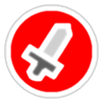 Format string vulnerabilities - motivation
Quiz – what is insecure in given program? 
Can you come up with attack?
int main(int argc, char * argv[]) {
   printf(argv[1]);
   return 0;   
}
| PA193 - Buffer overflow,string vulns,CFI,ROP,DEP,ASLR
32
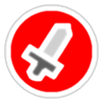 Format string vulnerabilities
Wide class of functions accepting format string
printf("%s", X);
resulting string is returned to user (= potential attacker)
formatting string can be under attackers control
variables formatted into string can be controlled
Resulting vulnerability
memory content from stack is formatted into string
possibly any memory if attacker control buffer pointer
| PA193 - Buffer overflow,string vulns,CFI,ROP,DEP,ASLR
33
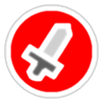 Information disclosure vulnerabilities
Exploitable memory vulnerability leading to read access (not write access)
attacker learns some information from the memory
Direct exploitation
secret information (cryptographic key, password...)
Precursor for next step (very important with DEP&ASLR)
module version
current memory layout after ASLR (stack/heap pointers) 
stack protection cookies (/GS)
| PA193 - Buffer overflow,string vulns,CFI,ROP,DEP,ASLR
34
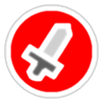 Format string vulnerability - example
Example retrieval of security cookie and return address
int main(int argc, char* argv[]) {
  char buf[64] = {};
  sprintf(buf, argv[1]);
  printf("%s\n", buf);
  return 0; 
}
argv[1] submitted by an attacker
E.g., %x%x%x….%x
Stack content is printed
Including security cookie and RA
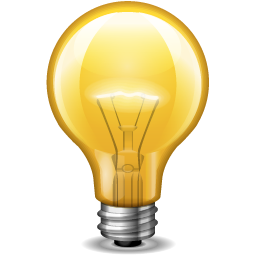 Don’t let user/attacker to provide own formatting strings
| PA193 - Buffer overflow,string vulns,CFI,ROP,DEP,ASLR
35
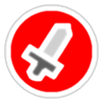 Non-terminating functions - example
What is wrong with following code?
int main(int argc, char* argv[]) {
   char buf[16];
   strncpy(buf, argv[1], sizeof(buf));
   return printf("%s\n",buf);
}
| PA193 - Buffer overflow,string vulns,CFI,ROP,DEP,ASLR
36
strncpy - manual
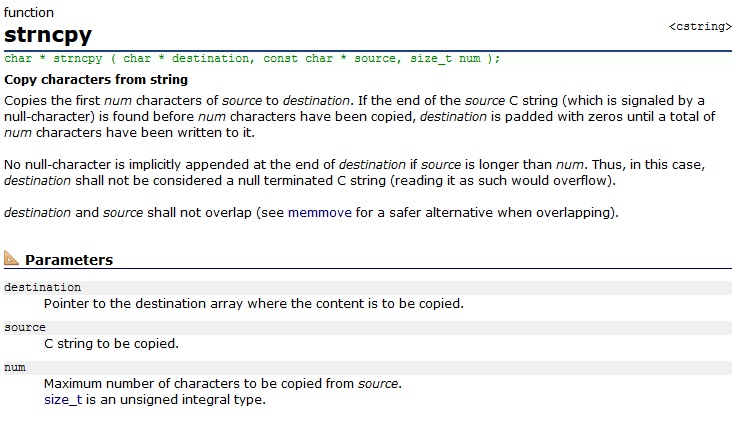 http://www.cplusplus.com/reference/cstring/strncpy/?kw=strncpy
| PA193 - Buffer overflow,string vulns,CFI,ROP,DEP,ASLR
37
Non-terminating functions for strings
strncpy
snprintf
vsnprintf
mbstowcs
MultiByteToWideChar

Non-null terminated Unicode string more dangerous
C-string processing stops on first zero 
any binary zero (ASCII) 
16-bit aligned wide zero character (UNICODE)
wcsncpy
snwprintf
vsnwprintf
wcstombs
WideCharToMultiByte
| PA193 - Buffer overflow,string vulns,CFI,ROP,DEP,ASLR
38
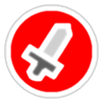 Heap overflow
Buffer overflow in allocation 1 overwrites header for allocation 2
(and possibly other)
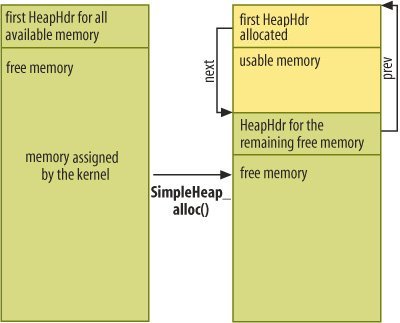 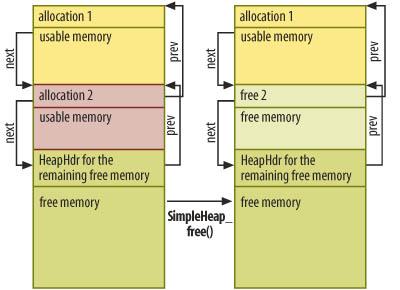 Linked list between allocated blocks
Corrupted allocation 2 data are later processed by unlink() function
Felix "FX" Lindner, http://www.h-online.com/security/features/A-Heap-of-Risk-747220.html
| PA193 - Buffer overflow,string vulns,CFI,ROP,DEP,ASLR
39
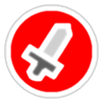 Heap overflow – more details
Assumption: buffer overflow possible for buffer at heap
Problem:
attacker needs to write his pointer to memory later used as jump
no return pointer (jump) is stored on heap (as was for stack)
Different mechanism for misuse
overwrite malloc metadata (few bytes before allocated block)
only next, prev, size and used can be manipulated
fake header (hdr) for fake block is created
let unlink function to be called (merge free blocks)
fake block is also merged during merge operation  
hdr->next->next->prev = hdr->next->prev;
address in stack that will be interpreted later as jump pointer
address of attacker’s code
| PA193 - Buffer overflow,string vulns,CFI,ROP,DEP,ASLR
40
Source code protectionsCompiler protectionsPlatform protections
| PA193 - Buffer overflow,string vulns,CFI,ROP,DEP,ASLR
41
How to detect and prevent problems?
Protection on the source code level
languages with/without implicit protection 
containers/languages with array boundary checking 
usage of safe alternatives to vulnerable function (this lecture)
vulnerable and safe functions for string manipulations 
proper input checking (next lectures)
automatic detection by static and dynamic checkers (next lectures)
Code review, security testing (next lectures)
Protection by compiler (+ compiler flags) (this lecture)
runtime checks introduced by compiler (stack protection)
Protection by execution environment (this lecture)
DEP, ASLR...
| PA193 - Buffer overflow,string vulns,CFI,ROP,DEP,ASLR
42
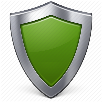 How to write code securely (w.r.t. BO) I.
Be aware of possibilities and principles
Use language with array boundary checks 
Never trust user’s input, always check defensively
Use safe versions of string/memory functions
Always provide a format string argument
Use self-resizing strings (C++ std::string)
Use automatic bounds checking if possible
C++ std::vector.at(i)instead of vector[i]
| PA193 - Buffer overflow,string vulns,CFI,ROP,DEP,ASLR
43
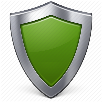 How to write code securely (w.r.t. BO) II.
Run application with lowest possible privileges
Let your code to be reviewed
Use compiler-added protection 
Use protection offered by platform (privileges, DEP, ASLR, sandboxing...)
| PA193 - Buffer overflow,string vulns,CFI,ROP,DEP,ASLR
44
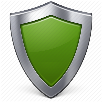 Secure C library
Secure versions of commonly misused functions
bounds checking for string handling functions
better error handling
Also added to new C standard ISO/IEC 9899:2011
Microsoft Security-Enhanced Versions of CRT Functions
MSVC compiler issue warning C4996, more functions then in C11
Secure C Library
http://docwiki.embarcadero.com/RADStudio/XE3/en/Secure_C_Library
http://msdn.microsoft.com/en-us/library/8ef0s5kh%28v=vs.80%29.aspx
http://msdn.microsoft.com/en-us/library/wd3wzwts%28v=vs.80%29.aspx
http://www.drdobbs.com/cpp/the-new-c-standard-explored/232901670
| PA193 - Buffer overflow,string vulns,CFI,ROP,DEP,ASLR
45
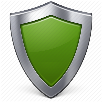 Secure C library – selected functions
char *gets( 
   char *buffer 
);

char *gets_s( 
   char *buffer,
   size_t sizeInCharacters
);
Formatted input/output functions
gets_s
scanf_s, wscanf_s, fscanf_s, fwscanf_s, sscanf_s, swscanf_s, vfscanf_s, vfwscanf_s, vscanf_s, vwscanf_s, vsscanf_s, vswscanf_s
fprintf_s, fwprintf_s, printf_s, printf_s, snprintf_s, snwprintf_s, sprintf_s, swprintf_s, vfprintf_s, vfwprintf_s, vprintf_s, vwprintf_s, vsnprintf_s, vsnwprintf_s, vsprintf_s, vswprintf_s 
functions take additional argument with buffer length   
File-related functions
tmpfile_s, tmpnam_s, fopen_s, freopen_s
takes pointer to resulting file handle as parameter
return error code
| PA193 - Buffer overflow,string vulns,CFI,ROP,DEP,ASLR
46
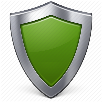 Secure C library – selected functions
Environment, utilities
getenv_s, wgetenv_s
bsearch_s, qsort_s
 Memory copy functions
memcpy_s, memmove_s, strcpy_s, wcscpy_s,     strncpy_s, wcsncpy_s 
Concatenation functions
 strcat_s, wcscat_s, strncat_s, wcsncat_s 
Search functions
strtok_s, wcstok_s
Time manipulation functions...
| PA193 - Buffer overflow,string vulns,CFI,ROP,DEP,ASLR
47
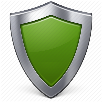 CERT C/C++ Coding Standard
CERT C Coding Standard
https://www.securecoding.cert.org/confluence/display/seccode/CERT+C+Coding+Standard
CERT C++ Coding Standard
https://www.securecoding.cert.org/confluence/pages/viewpage.action?pageId=637
Cern secure coding recommendation for C
https://security.web.cern.ch/security/recommendations/en/codetools/c.shtml
Smashing the stack in 2011
https://paulmakowski.wordpress.com/2011/01/25/smashing-the-stack-in-2011/
| PA193 - Buffer overflow,string vulns,CFI,ROP,DEP,ASLR
48
Source code protectionsCompiler protectionsPlatform protections
| PA193 - Buffer overflow,string vulns,CFI,ROP,DEP,ASLR
49
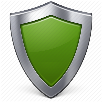 MSVC Compiler security flags - /RTC
Microsoft’s  MSVC in Visual Studio
http://msdn.microsoft.com/en-us/library/aa290051%28v=vs.71%29.aspx
Nice overview of available protections
http://msdn.microsoft.com/en-us/library/bb430720.aspx
Visual Studio  Configuration properties  C/C++  All options
Run-time checks
/RTCu switch
uninitialized variables check
/RTCs switch
stack protection (stack pointer verification)
initialization of local variables to a nonzero value
detect overruns and underruns of local variables such as arrays
/RTC1 == /RTCsu
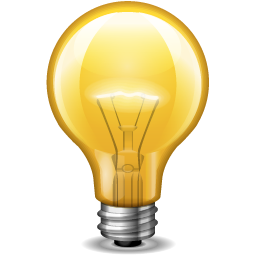 /RTC is intended for DEBUG mode, unused for RELEASE
| PA193 - Buffer overflow,string vulns,CFI,ROP,DEP,ASLR
50
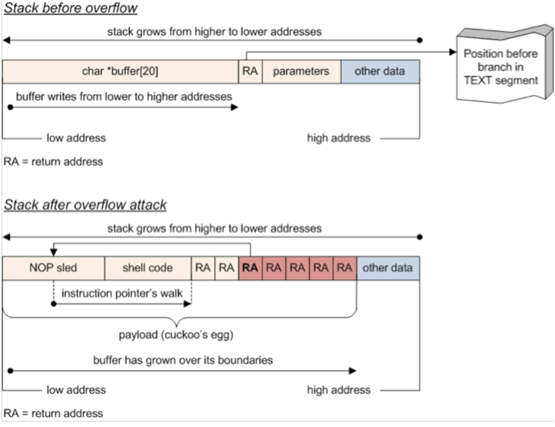 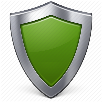 Stack without canary word
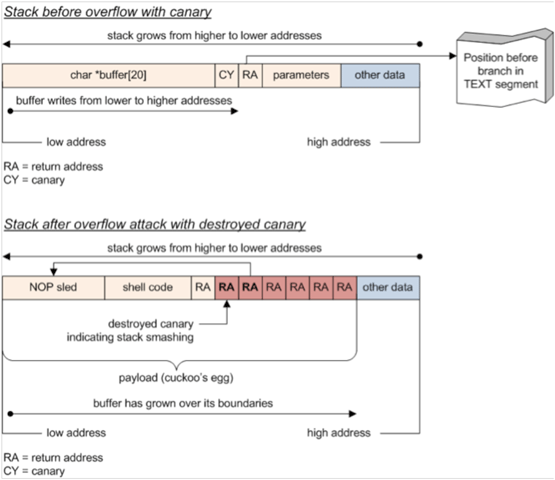 Canary word (CY)
randomized cookie between local variables and return address
function prolog (add security cookie) 
and epilog (check cookie)
http://www.drdobbs.com/security/anatomy-of-a-stack-smashing-attack-and-h/240001832#
| PA193 - Buffer overflow,string vulns,CFI,ROP,DEP,ASLR
51
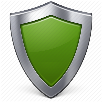 MSVC Compiler security flags - /GS
/GS switch (added from 2003, evolves in time)
http://msdn.microsoft.com/en-us/library/8dbf701c.aspx
multiple different protections against buffer overflow
mostly focused on stack protection 
/GS protects:
return address of function
address of exception handler
vulnerable function parameters (arguments)
some of the local buffers (GS buffers)
/GS protection is (automatically) added only when needed
to limit performance impact, decided by compiler (/GS rules)
#pragma strict_gs_check(on) - enforce strict rules application
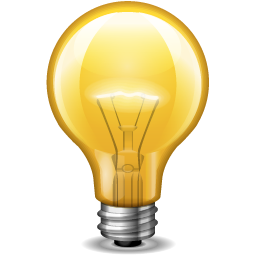 /GS is applied in both DEBUG and RELEASE modes
| PA193 - Buffer overflow,string vulns,CFI,ROP,DEP,ASLR
52
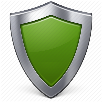 /GS Security cookie (‘canary’) - details
/GS Security cookie
random DWORD number generated at program start
master cookie stored in .data section of loaded module
xored with function return address (pointer encoding)
corruption results in jump to undefined value
__security_init_cookie
http://msdn.microsoft.com/en-us/library/ms235362.aspx
Stack after /GS
Function parameters
Function return address
Frame pointer
Cookie
Exception Handler frame
Locally declared variables and buffers
Callee save registers
Stack without /GS
Function parameters
Function return address
Frame pointer
Exception Handler frame
Locally declared variables and buffers
Callee save registers
| PA193 - Buffer overflow,string vulns,CFI,ROP,DEP,ASLR
53
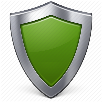 /GS buffers
Buffers with special protection added
http://msdn.microsoft.com/en-us/library/8dbf701c.aspx
automatically and heuristically selected by compiler
Applies to:
array larger than 4 bytes, more than two elements, element type is not pointer type
data structure with size more than 8 bytes with no pointers
buffer allocated by using the _alloca function
stack-based dynamic allocation
any class or structure with GS buffer
| PA193 - Buffer overflow,string vulns,CFI,ROP,DEP,ASLR
54
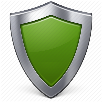 /GS – vulnerable parameters
Protection of function’s vulnerable parameters
parameters passed into function
copy of vulnerable parameters (during fnc’s prolog) placed below the storage area for any other buffers
variables prone to buffer overflow are put on higher address so their overflow will not overwrite other local variables
Applies to:
pointer
C++ reference
C-structure containing pointer
GS buffer
| PA193 - Buffer overflow,string vulns,CFI,ROP,DEP,ASLR
55
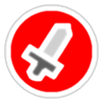 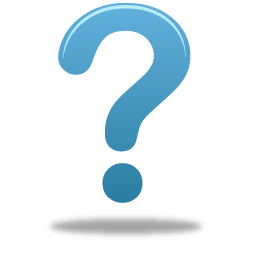 Is /GS protection bulletproof?
Function parameters
Function return address (of Y == X)
Frame pointer
Cookie
Exception Handler frame
Locally declared variables and buffers
Callee save registers
Return address of X can be overwritten inside Y
Incorrect jump is executed only later after X ends
…
Y
Function parameters
Function return address (of X)
Frame pointer
Cookie
Exception Handler frame
Locally declared variables and buffers
Callee save registers
X
| PA193 - Buffer overflow,string vulns,CFI,ROP,DEP,ASLR
56
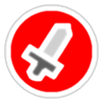 /GS – what is NOT protected
/GS compiler option does not protect against all buffer overrun security attacks
Corruption of address in vtable 
(table of addresses for virtual methods)
Example: buffer and a vtable in an object, a buffer overrun could corrupt the vtable
Functions with variable arguments list (...)
| PA193 - Buffer overflow,string vulns,CFI,ROP,DEP,ASLR
57
/GS – more references
Compiler Security Checks In Depth (MS)
http://msdn.microsoft.com/en-us/library/aa290051%28v=vs.71%29.aspx
/GS cookie effectiveness (MS)
http://blogs.technet.com/b/srd/archive/2009/03/16/gs-cookie-protection-effectiveness-and-limitations.aspx
Windows ISV Software Security Defenses
http://msdn.microsoft.com/en-us/library/bb430720.aspx
How to bypass /GS cookie
https://www.corelan.be/index.php/2009/09/21/exploit-writing-tutorial-part-6-bypassing-stack-cookies-safeseh-hw-dep-and-aslr/
| PA193 - Buffer overflow,string vulns,CFI,ROP,DEP,ASLR
58
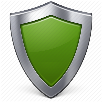 GCC compiler - StackGuard & ProPolice
StackGuard released in 1997 as extension to GCC
but never included as official buffer overflow protection
GCC Stack-Smashing Protector (ProPolice)
patch to GCC 3.x
included in GCC 4.1 release
-fstack-protector (string protection only)
-fstack-protector-all (protection of all types)
on some systems enabled by default (OpenBSD)
-fno-stack-protector (disable protection)
| PA193 - Buffer overflow,string vulns,CFI,ROP,DEP,ASLR
59
GCC compiler & ProPolice - example
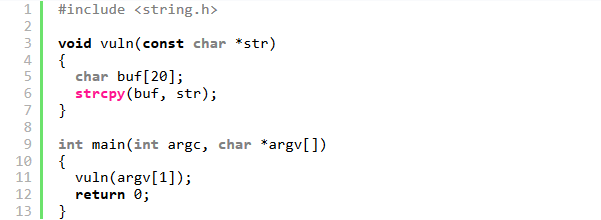 http://www.drdobbs.com/security/anatomy-of-a-stack-smashing-attack-and-h/240001832#
| PA193 - Buffer overflow,string vulns,CFI,ROP,DEP,ASLR
60
GCC -fno-stack-protector
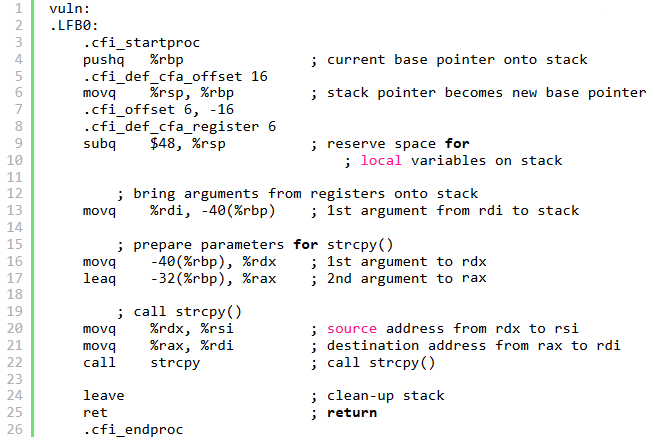 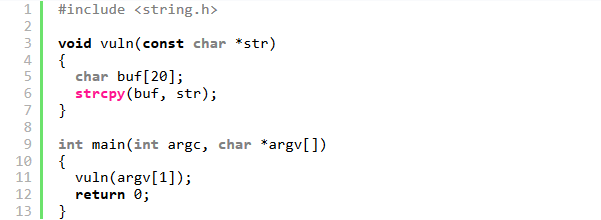 | PA193 - Buffer overflow,string vulns,CFI,ROP,DEP,ASLR
61
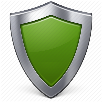 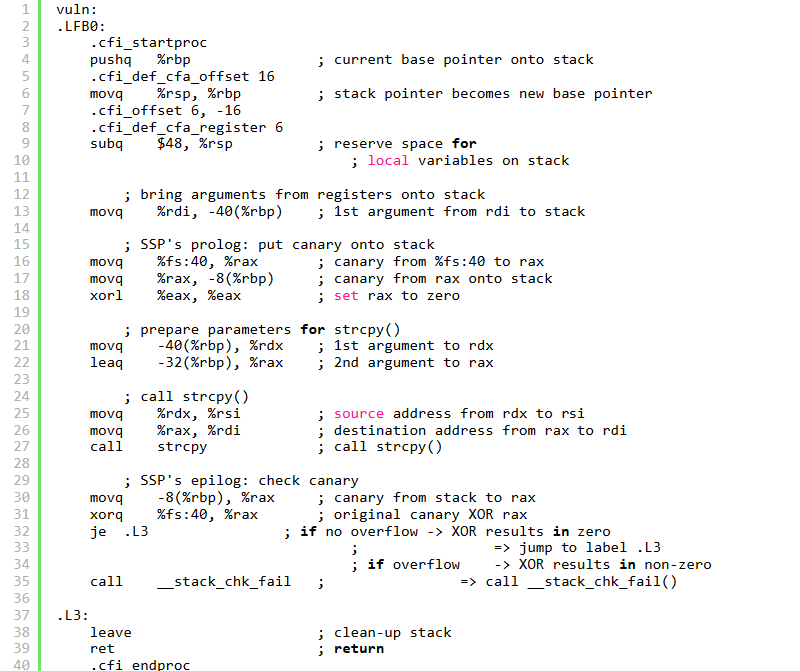 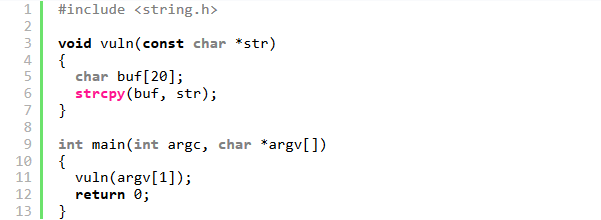 GCC -fstack-protector-all
| PA193 - Buffer overflow,string vulns,CFI,ROP,DEP,ASLR
62
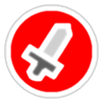 How to bypass stack protection cookie?
Scenario: 
long-term running of daemon on server 
no exchange of cookie between calls
Obtain security cookie by one call
cookie is now known and can be incorporated into stack-smashing data
Use second call to change only the return address
| PA193 - Buffer overflow,string vulns,CFI,ROP,DEP,ASLR
63
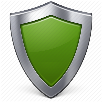 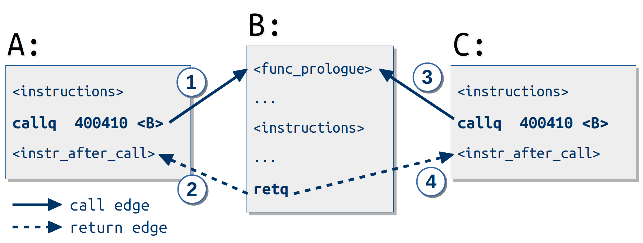 Control flow integrity
Promising technique with low overhead
Classic CFI (2005), Modular CFI (2014)
avg 5% impact, 12% in worst case
part of LLVM C compiler (CFI usable for other languages as well)
Analysis of source code to establish control-flow graph (which function can call what other functions)
Assign shared labels between valid caller X and callee Y
When returning into function X, shared label is checked
Return to other function is not permitted

https://class.coursera.org/softwaresec-002/lecture/view?lecture_id=49
https://www.usenix.org/system/files/conference/usenixsecurity15/sec15-paper-carlini.pdf
| PA193 - Buffer overflow,string vulns,CFI,ROP,DEP,ASLR
64
Source code protectionsCompiler protectionsPlatform protections
| PA193 - Buffer overflow,string vulns,CFI,ROP,DEP,ASLR
65
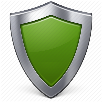 Data Execution Prevention (DEP)
Motto: When boundary between code and data blurs (buffer overflow, SQL injection…) then exploitation might be possible
Data Execution Prevention (DEP) 
prevents application to execute code from non-executable memory region
available in modern operating systems 
Linux > 2.6.8, WinXPSP2, Mac OSX, iOS, Android…
difference between ‘hardware’ and ‘software’ based DEP
| PA193 - Buffer overflow,string vulns,CFI,ROP,DEP,ASLR
66
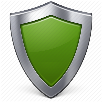 Hardware DEP
Supported from AMD64 and Intel Pentium 4
OS must add support of this feature (around 2004)
CPU marks memory page as non-executable 
most significant bit (63th) in page table entry (NX bit)
0 == execute, 1 == data-only (non-executable)
Protection typically against buffer overflows
Cannot protect against all attacks!
e.g., code compiled at runtime (produced by JIT compiler) must have both instructions and data in executable page
attacker redirect execution to generated code (JIT spray)
used to bypass Adobe PDF and Flash security features
| PA193 - Buffer overflow,string vulns,CFI,ROP,DEP,ASLR
67
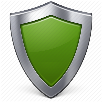 Software “DEP”
Unrelated to NX bit (no CPU support required)
When exception is raised, OS checks if exception handling routine pointer is in executable area
Microsoft’s Safe Structured Exception Handling
Software DEP is not preventing general execution in non-executable pages
different form of protection than hardware DEP
| PA193 - Buffer overflow,string vulns,CFI,ROP,DEP,ASLR
68
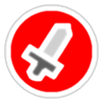 Return-oriented programming (ROP) I.
Return-into-library technique (Solar Designer, 1997)
http://seclists.org/bugtraq/1997/Aug/63
method for bypassing DEP
no write of attacker’s code to stack (as is prevented by DEP)
function return address is replaced by pointer of selected standard library function instead
library function arguments are also replaced according to attackers needs
function return will result in execution of library function with given arguments 
Example: system call wrappers like system()
| PA193 - Buffer overflow,string vulns,CFI,ROP,DEP,ASLR
69
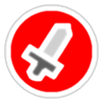 Return-oriented programming (ROP) II.
But 64-bit hardware introduced different calling convention
first arguments to function are passed in CPU registers instead of via stack
harder to mount return-into-library attack
Borrowed code chunks
attacker tries to find instruction sequences from any function that pop values from the stack into registers
necessary arguments are inserted into registers
return-into-library attack is then executed as before
Return-oriented programming extends previous technique
multiple borrowed code chunks (gadgets) connected to execute Turing-complete functionality (Shacham, 2007)
automated search for gadgets possible by ROPgadget 
https://www.youtube.com/watch?v=a8_fDdWB2-M
partially defended by ASLR (but information leakage)
| PA193 - Buffer overflow,string vulns,CFI,ROP,DEP,ASLR
70
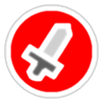 Blind ROP
Recent technique (IEEE S&P 2015)
Randomization assumed
But no re-randomization on restart if server crash 
Information leak for reading the stack
Find gadgets at runtime to affect write()
Dump binary to find gadgets (same as before)
| PA193 - Buffer overflow,string vulns,CFI,ROP,DEP,ASLR
71
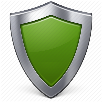 Address Space Layout Randomization (ASLR)
Random reposition of executable base, stack, heap and libraries address in process’s address space 
aim is to prevent exploit to reliably jump to required address
Performed every time a process is loaded into memory
random offset added to otherwise fixed address
applies to program and also dynamic libraries 
entropy of random offset is important (bruteforce)
Operating System kernel ASLR (kASLR)
more problematic as long-running (random, but fixed until reboot)
Introduced by Memco software (1997)
fully implemented in Linux PaX patch (2001)
MS Vista, enabled by default (2007), MS Win 8 more entropy (2012)
| PA193 - Buffer overflow,string vulns,CFI,ROP,DEP,ASLR
72
ASLR – how much entropy?
Usually depends on available memory
possible attack combination with enforced low-memory situation
Linux PaX patch (2001)
around 24 bits entropy
MS Windows Vista (2007)
heap only around 5-7 bits entropy
stack 13-14 bits entropy 
code 8 bits entropy
http://www.blackhat.com/presentations/bh-dc-07/Whitehouse/Presentation/bh-dc-07-Whitehouse.pdf
MS Windows  8 (2012)
additional entropy, Lagged Fibonacci Generator, registry keys, TPM, Time, ACPI, new rdrand CPU instruction
http://media.blackhat.com/bh-us-12/Briefings/M_Miller/BH_US_12_Miller_Exploit_Mitigation_Slides.pdf
| PA193 - Buffer overflow,string vulns,CFI,ROP,DEP,ASLR
73
ASLR entropy in MS Windows  7&8 (2012)
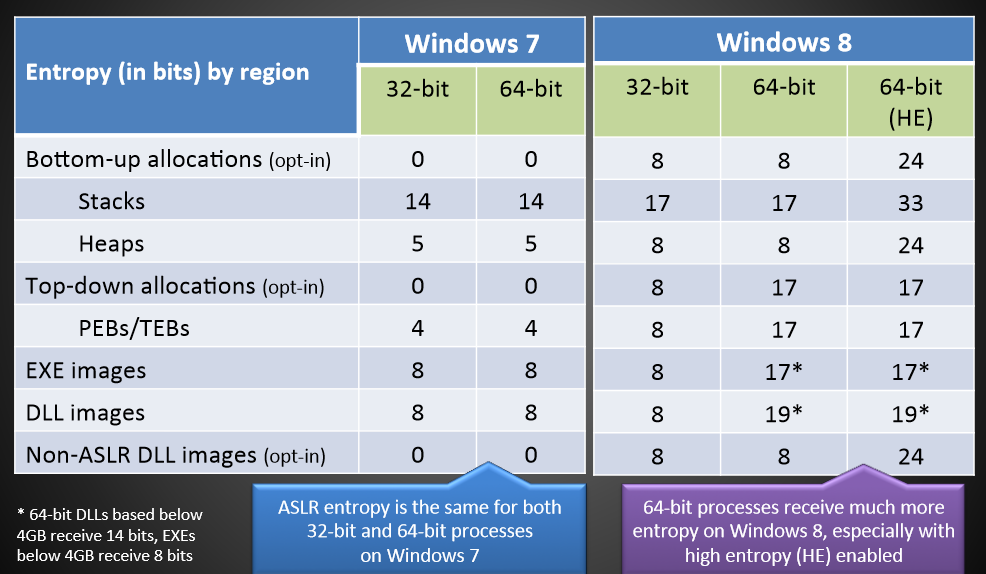 | PA193 - Buffer overflow,string vulns,CFI,ROP,DEP,ASLR
74
DEP&ASLR – MSVC compilation flags
/NXCOMPAT (on by default)
program is compatible with hardware DEP
/SAFESEH (on by default, only 32bit programs)
software DEP
/DYNAMICBASE (on by default)
basic ASLR
Property Pages  Configuration Properties  Linker  Advanced  Randomized Base Address 
http://msdn.microsoft.com/en-us/library/bb384887.aspx
/HIGHENTROPYVA (on by default, only 64bit programs)
ASLR with higher entropy 
http://msdn.microsoft.com/en-us/library/dn195771.aspx
| PA193 - Buffer overflow,string vulns,CFI,ROP,DEP,ASLR
75
ASLR – impact on attacks
ASLR introduced big shift in attacker mentality
Attacks are now based on gaps in ASLR
legacy programs/libraries/functions without ASLR support 
! /DYNAMICBASE
address space spraying (heap/JIT)
predictable memory regions, insufficient entropy
| PA193 - Buffer overflow,string vulns,CFI,ROP,DEP,ASLR
76
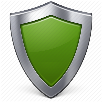 DEP and ASLR should be combined
“For ASLR to be effective, DEP/NX must be enabled by default too.” M. Howard, Microsoft
/GS combined with /DYNAMICBASE and /NXCOMPAT
/NXCOMPAT (==DEP)
prevents insertion of new attackers code and forces ROP 
/DYNAMICBASE (==ASLR) randomizes code chunks utilized by ROP
/GS prevents modification of return pointer used later for ROP
/DYNAMICBASE randomizes position of master cookie for /GS
Visual Studio  Configuration properties  
Linker  All options
C/C++  All options
| PA193 - Buffer overflow,string vulns,CFI,ROP,DEP,ASLR
77
Summary
| PA193 - Buffer overflow,string vulns,CFI,ROP,DEP,ASLR
78
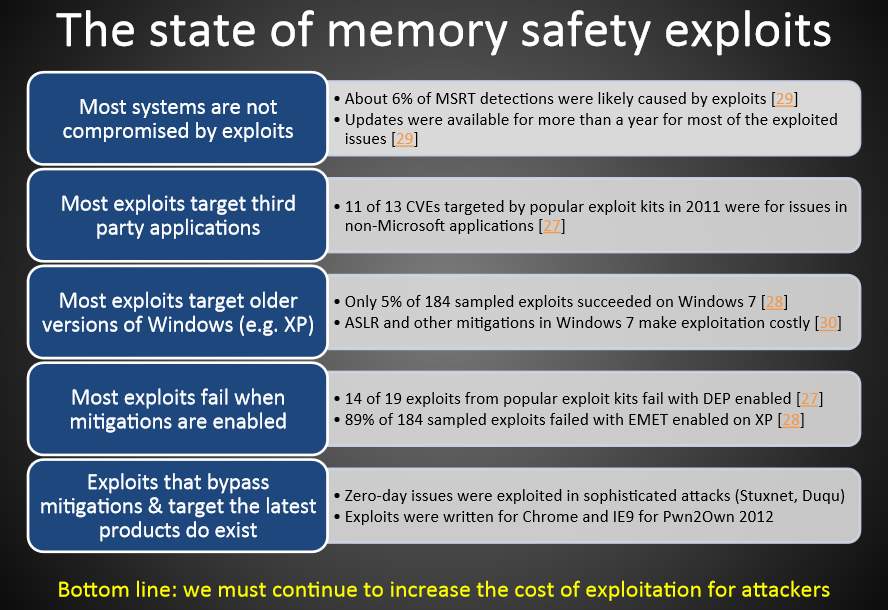 | PA193 - Buffer overflow,string vulns,CFI,ROP,DEP,ASLR
79
Final checklist
Be aware of possible problems and attacks
Don’t make exploitable errors at the first place!
Automated protections cannot fully defend everything
Use safe versions of vulnerable functions 
Secure C library (xxx_s functions)
Self-resizing strings/containers for C++
Compile with all protection flags 
MSVC: /RTC1,/DYNAMICBASE,/GS,/NXCOMPAT
GCC: -fstack-protector-all 
Apply automated tools
BinScope Binary Analyzer, static and dynamic analyzers, vulns. scanners
Take advantage of protection in the modern OSes 
and follow news in improvements in DEP, ASLR...
| PA193 - Buffer overflow,string vulns,CFI,ROP,DEP,ASLR
80
Mandatory reading
SANS: 2016 State of Application Security
https://www.sans.org/reading-room/whitepapers/analyst/2016-state-application-security-skills-configurations-components-36917
How mature is AppSec in companies? Which industry leads?
Which applications are of main security concern?
What is expected time to deploy patch for security vulnerability?
What about third-party components?
SoK: Eternal War in Memory
http://www.cs.berkeley.edu/~dawnsong/papers/Oakland13-SoK-CR.pdf
http://www.slideshare.net/daniel_bilar/song-2013-so-k-eternal-war-in-memory
What are techniques to ensure memory safety?
What is performance penalty for memory protection techniques?
| PA193 - Buffer overflow,string vulns,CFI,ROP,DEP,ASLR
81
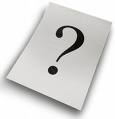 Questions
| PA193 - Buffer overflow,string vulns,CFI,ROP,DEP,ASLR
82
| PA193 - Buffer overflow,string vulns,CFI,ROP,DEP,ASLR
83
Additional reading
Compiler Security Checks In Depth (MS)
http://msdn.microsoft.com/en-us/library/aa290051%28v=vs.71%29.aspx
GS cookie effectiveness (MS)
http://blogs.technet.com/b/srd/archive/2009/03/16/gs-cookie-protection-effectiveness-and-limitations.aspx
Design Your Program for Security
http://www.dwheeler.com/secure-programs/Secure-Programs-HOWTO/internals.html
Smashing The Stack For Fun And Profit
http://www-inst.cs.berkeley.edu/~cs161/fa08/papers/stack_smashing.pdf
Practical return oriented programming
http://365.rsaconference.com/servlet/JiveServlet/previewBody/2573-102-1-3232/RR-304.pdf
| PA193 - Buffer overflow,string vulns,CFI,ROP,DEP,ASLR
84
Books - optional
Writing secure code, chap. 5
Security Development Lifecycle, chap. 11 
Embedded Systems Security, D., M. Kleidermacher
| PA193 - Buffer overflow,string vulns,CFI,ROP,DEP,ASLR
85
Tutorials - optional
Buffer Overflow Exploitation Megaprimer (Linux)
http://www.securitytube.net/groups?operation=view&groupId=4
Tenouk Buffer Overflow tutorial (Linux)
http://www.tenouk.com/Bufferoverflowc/bufferoverflowvulexploitdemo.html
Format string vulnerabilities primer (Linux)
http://www.securitytube.net/groups?operation=view&groupId=3
Buffer overflow in Easy RM to MP3 utility (Windows)
https://www.corelan.be/index.php/2009/07/19/exploit-writing-tutorial-part-1-stack-based-overflows/
| PA193 - Buffer overflow,string vulns,CFI,ROP,DEP,ASLR
86
Heap overflow - references
Detailed explanation (Felix "FX" Lindner, 2006)
http://www.h-online.com/security/features/A-Heap-of-Risk-747161.html?view=print
Explanation in Phrack magazine (blackngel, 2009)
http://www.phrack.org/issues.html?issue=66&id=10#article
Defeating heap protection (Alexander Anisimov)
http://www.ptsecurity.com/download/defeating-xpsp2-heap-protection.pdf
Diehard – drop-in replacement for malloc with memory randomization
http://plasma.cs.umass.edu/emery/diehard.html
https://github.com/emeryberger/DieHard
| PA193 - Buffer overflow,string vulns,CFI,ROP,DEP,ASLR
87
ROP - references
Explanation of ROP
https://www.usenix.org/legacy/event/sec11/tech/full_papers/Schwartz.pdf
Blind ROP
Return-oriented programming without source code 
http://www.scs.stanford.edu/brop/
Automatic search for ROP gadgets
https://github.com/0vercl0k/rp
| PA193 - Buffer overflow,string vulns,CFI,ROP,DEP,ASLR
88
http://www.cs.berkeley.edu/~dawnsong/papers/Oakland13-SoK-CR.pdf
SoK: Eternal War in Memory
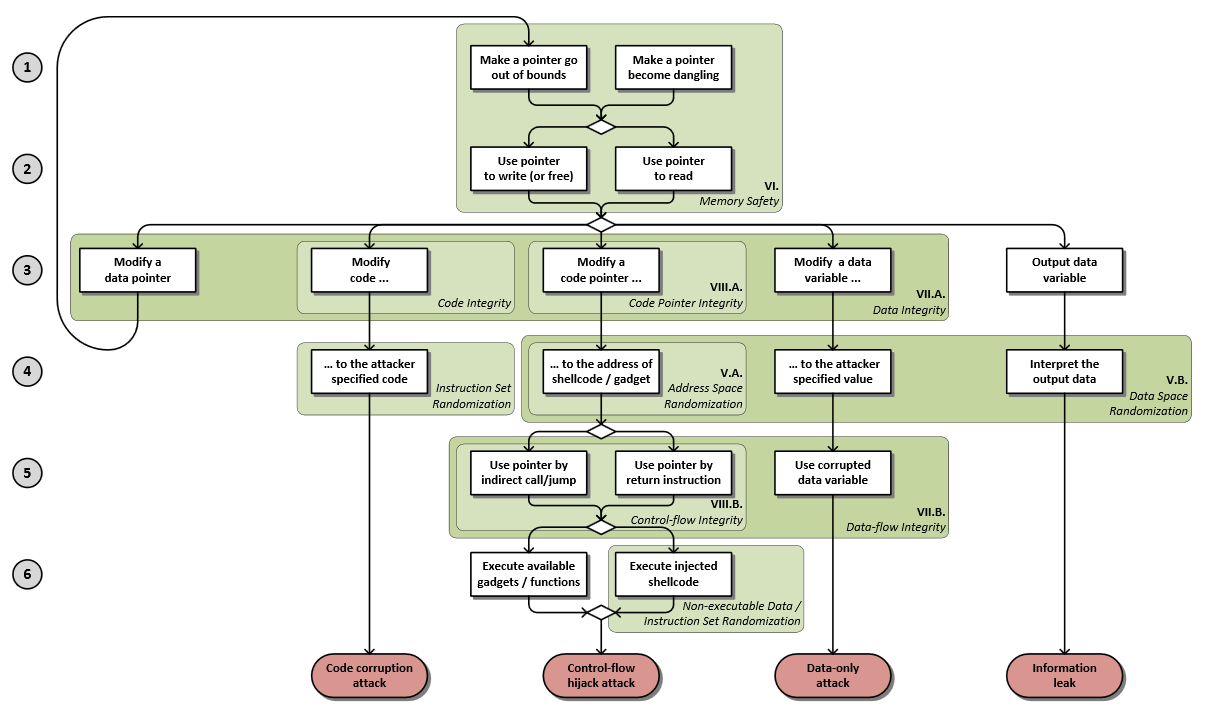 | PA193 - Buffer overflow,string vulns,CFI,ROP,DEP,ASLR
89
SoK: Eternal War in Memory
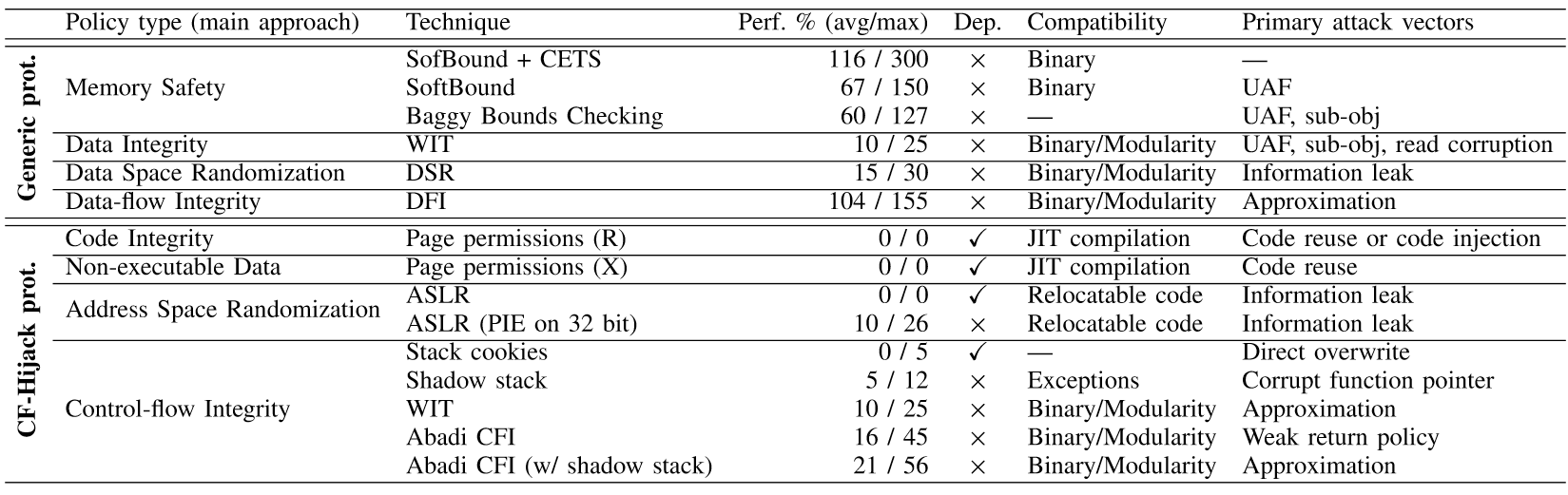 http://www.cs.berkeley.edu/~dawnsong/papers/Oakland13-SoK-CR.pdf
| PA193 - Buffer overflow,string vulns,CFI,ROP,DEP,ASLR
90